VORLAGE FÜR SWOT-ANALYSE
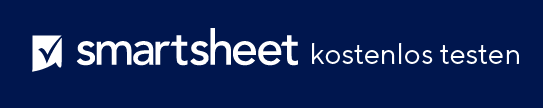 STÄRKEN (+)
SCHWÄCHEN (-)
•
•
•
•
•
•
•
•
S
M
MÖGLICHKEITEN (+)
BEDROHUNGEN (-)
T
•
•
•
•
•
•
•
•
O
SWOT-ANALYSE